Пиррол мен пириденнің құрылымдық формулалары
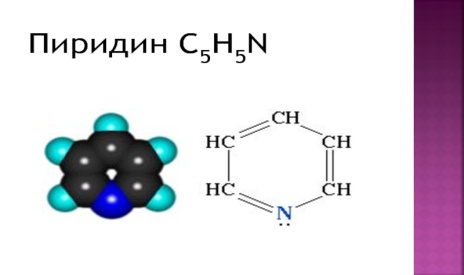 Пиримидин және пуриннің құрылымдық формулалары
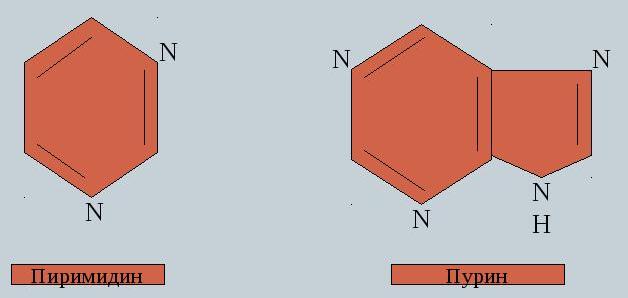 Пиримидиннің оттекті   туындылары – урацил, тимин  және цитозин:
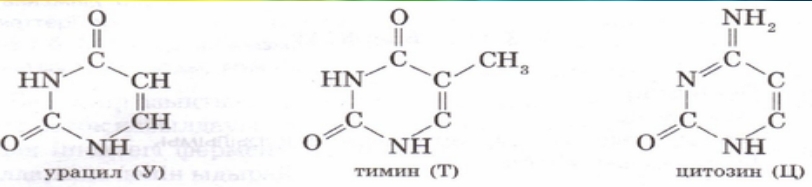 Пурин құрамында кездесетін  қосылыстар:
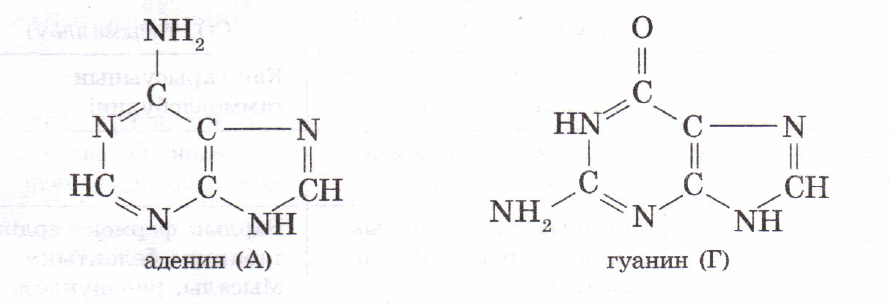 Тақырып бойынша  сұрақтар :
1.Пиридин мен пиррол неге гетатероциклді қосылысқа жатады?
2. Гетероциклді қосылысқа қандай атомдар кіреді?
3.  Пиримидин мен пурин туындылары қандай нуклеин қышқылдарын түзуге қатысады?